Find Information in the Enterprise
Being able to do so, and do it well, is critical to the success of your business.
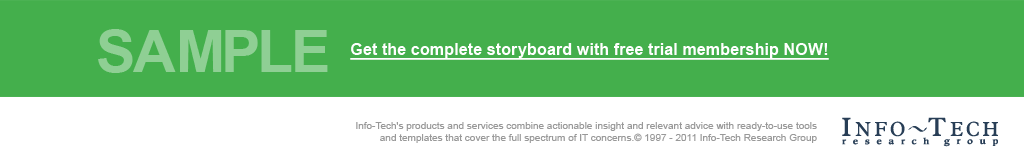 Info-Tech's products and services combine actionable insight and relevant advice with ready-to-use toolsand templates that cover the full spectrum of IT concerns.© 1997 - 2012 Info-Tech Research Group
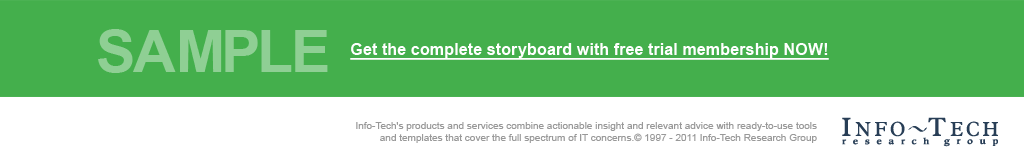 Ask: Am I reading the right material?
Info-Tech offers a variety of resources. This research will show you how to make information easier to find across your enterprise.
Data Integration
Collaboration
Reintroduce the Information Lifecycle
ERP
Business Process Management
Use SharePoint for ECM
Productivity
You are here.Find Information in the Enterprise
Develop a SharePoint Governance Strategy
VL:ECM for Process Workers
A
Extend SharePoint to Overcome Key Challenges
VL:ECM for Knowledge Workers
VL: Web Content Management
Manage a SharePoint Customization & Development Team
ECM
VL: Web Experience Management
SharePoint
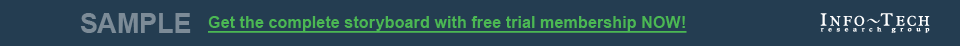 Introduction
You can’t just buy findability through a search engine. Align your information organization with how your workers manage their own information.
This Research Is Designed For:
This Research Will Help You:
CIOs with a mandate to improve employees’ access to information.
IT leaders looking to make a business case for improved findability.
IT managers tasked with implementing better information organization processes.
Applications managers tasked with choosing an application to support Enterprise Search.
IT managers launching projects to improve findability.
Understand how the enterprise context impacts your ability to find information.
Learn how people in your organization manage information and how to support them.
Develop and implement information organization processes to support findability.
Know how technology can help you improve the findability of information in your organization.
Get to action, take the first steps to improving findability.
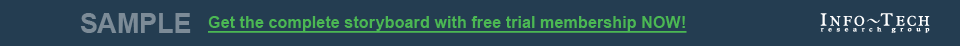 Executive Summary
Enterprise Intranets are not small Internets
The enterprise context makes finding information a problem that search alone can’t solve.
The scope, size, and focus of enterprise search are not the same as Web search.

In the enterprise, the ability to find information – findability – is about:
Focusing on training  people to organize their personal content to align with enterprise organization.
Findability requires dedication and an internal champion.
Information organization starts at the level of individual content objects.
Supporting the people and processes with the appropriate technology.

If you’re implementing a new search technology, be aware of the following:
Thorough Proof-of-Concept testing and dedicated project management are critical.
Continual maintenance of search tech is a must for proper functionality.
Open-source products are a great option for cost-savings.

The problem’s not going to go away.
The content explosion will only decrease users ability to find specific content. Build the framework to organize content now to deal with the mounting problem.
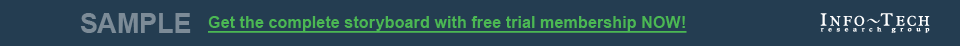 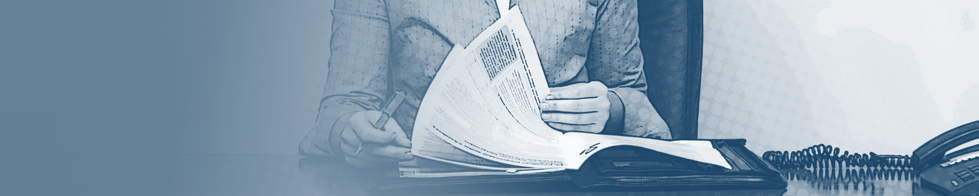 Understand the Enterprise Context
Understand the Enterprise Context
Learn How People Manage Information
Develop Information Organization Processes
Know How Technology Can Help
Finding information in the enterprise is different from finding information on the Web
Enterprise users have unique information needs
Finding information in the enterprise is not just about Enterprise Search
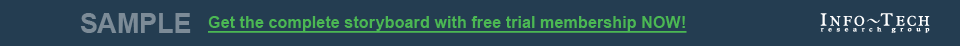 The enterprise is not a small Internet
Focus on what makes the enterprise different.
Database Structure
Content Logic
Enterprise Context
People Power
Information is organized in multiple content repositories that are isolated from one another.
Each repository has its own search engine. Each engine may have a different indexing algorithm.
Related Content may exist across multiple databases.
Typical Internet search engines have a vast number of descriptors to index and rank content. In the enterprise, content may have one or two descriptors.
Content value and purpose cannot be discerned by its object type (.xls, .doc, CAD).
Each piece of content has a context (e.g. the department it was created for), which provides additional information and can be used in search.
Enterprise documents should include metadata that is specifically relevant to the organization.
On the Internet, there are thousands of pages relevant to any search. In the enterprise, there is often one right document. 
Dates carry added value (e.g. 2012 annual report). Websites are designed to stay current.
Security is critical – on the Internet, information is publicly available. In the enterprise, there may be multiple levels of security clearance.
Most enterprises view search as a tool within their applications rather than a full application with all of the associated decisions and maintenance. 
Websites, in contrast, focus on how users access their content via search and navigation through appropriate staffing.
The Internet benefits from the crowd sourcing to index website popularity and user tags. Enterprises don’t benefit from the same economy of scale.
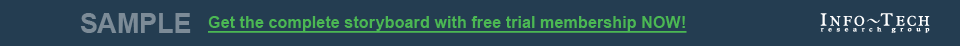 Understand the needs of your workers
For many organizations today, knowledge workers constitute the majority of employees.
What is a knowledge worker?
A knowledge worker is someone who’s main capital is knowledge, someone who thinks and does non-routine problem solving for a living. These could be financial analysts, IT programmers, marketing managers, or any other employee who is charged with understanding and working with data.

Why is finding information so important to knowledge workers?
A large part of a knowledge worker’s job is finding and working with information. Not being able to find the right information quickly enough is a serious productivity concern.

What do knowledge workers need?
When a knowledge worker needs to find corporate information quickly, they rely on search. 

Knowledge workers expect search to be:
1
2
4
3
Suggestive

Search should recognize the names of business reports/people/locations. Search should be facilitated through suggestion.
Easy to Understand

It should be clear to the user why a given item is returned in the search results.
Contextual

Search should account for the context of the user – past search behavior, geographic location, etc.
Conversational

Search is not a single shot query. Users can keep drilling down by using refiners like date, source, and document type.
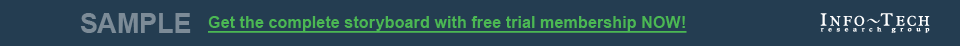 People do not want to search – they want to get the needed content
Don’t just think about search, think about how the information you’re searching for is organized. Think findability.
Findability, n. (fahynd•uh•bil•i•tee)
The property of being easy to find. 
A key concept in search and marketing. Ensuring findability requires users to effectively tag documents, and engines that effectively index those tags. It is facilitated through appropriate user interfaces for content creation and discovery.
Take a broad perspective on information organization.
Search technology is the first thing to come to mind when IT wants to help users find content. “Enterprise Search” solutions require quality indexes and organization of content to work. No matter how you expect end users to get to the content, it needs to be described and organized.
Your people are important!
Findability is about enhancing productivity by reducing search time and stopping duplication of content. This means that the manner in which end users organize and search for content is a key variable for IT to understand. Understanding this behavior will allow you to develop solutions that will integrate well with your existing environment.
Think about how information can be organized better to begin with.
Organize content as it enters the repository. The content creator is best poised to give an accurate description of the object. 
Does the information fall under an organizational or departmental taxonomy (classification scheme)? 
Can metadata be added to documents so that they are easier for a search engine to retrieve?
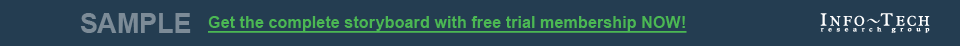 To improve findability, focus on People, Process, and Technology
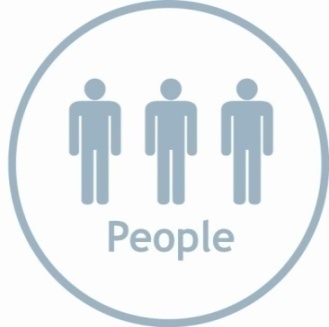 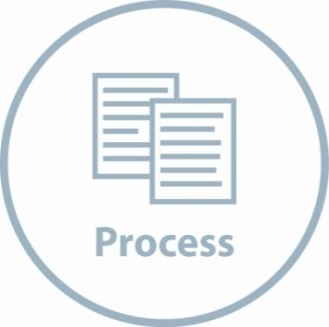 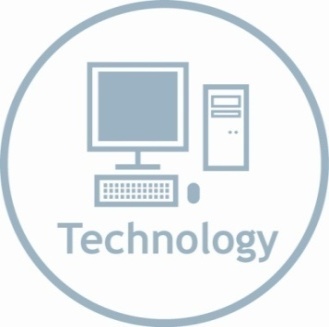 Technology
Process
Know How Technology Can Help:
Learn what technologies are available to support findability
Understand what the limitations of the technology are, and how to address them.
Know how to select a technology that will meet your requirements.

Know how to pick a solution, and know how to tune it.
Develop Information Organization Processes:
Understand the importance of metadata
Develop and implement a metadata strategy
Build an organizational taxonomy for filing information

Enable processes that match end user habits.
People
Learn How People Manage Information:
Understand and account for how people use information 
Teach end users proper information management 
Hire the right people to support finding information

Know how people find and sort information. Help them do it better.
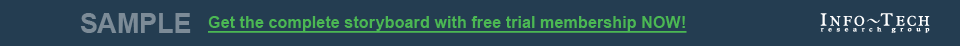 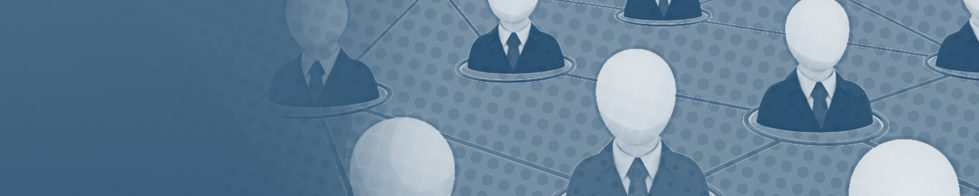 Learn How People Manage Information
Understand the Enterprise Context
Learn How People Manage Information
Develop Information Organization Processes
Know How Technology Can Help
Understand and account for how people use information 
Teach end users proper information management 
Hire the right people to support finding information
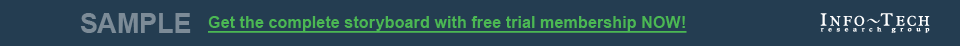 No single approach to findability will solve the problem
There are two major strategies for finding information – search & navigation. Know their costs and benefits.
|
Search
Navigation
Cost
Benefit
Cost
Benefit
Flexible – can find a file based on multiple properties
Potential for one-step retrieval
No need to remember the exact location of a file
Inefficient in large file structures
Must remember how information was classified
Provides feedback at each stage of the file hierarchy
Relies on being able to remember the properties of a file
Orienteering is an approach that combines navigation and search. Users move from navigation to search and vice versa. For the greatest findability, support navigation and search, and allow users to move between these strategies.
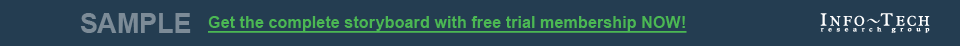 Info-Tech Research Group Helps IT Professionals To:
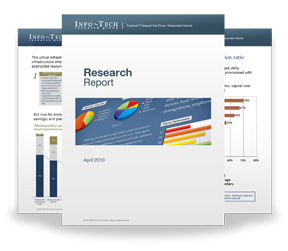 Quickly get up to speedwith new technologies
Make the right technologypurchasing decisions – fast
Deliver critical ITprojects, on time andwithin budget
Manage business expectations
Justify IT spending andprove the value of IT
Train IT staff and effectivelymanage an IT department
Sign up for free trial membership to get practical
solutions for your IT challenges
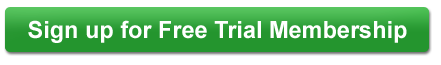 “Info-Tech helps me to be proactive instead of reactive –a cardinal rule in a stable and leading edge IT environment.
- ARCS Commercial Mortgage Co., LP
Toll Free: 1-888-670-8889
www.infotech.com
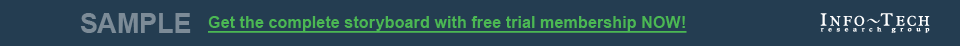